Единый Всекубанский урок«Имя Кубани»                              Подготовила:                                   учитель начальных классов                                    Бабенко Вера Викторовна
Шумит пшеница на Кубани
                                           Среди натруженных полей,
                                              И тает в желтом океане
                                                  Зелёный парус тополей.
                                               (Иван Фёдорович Варавва)
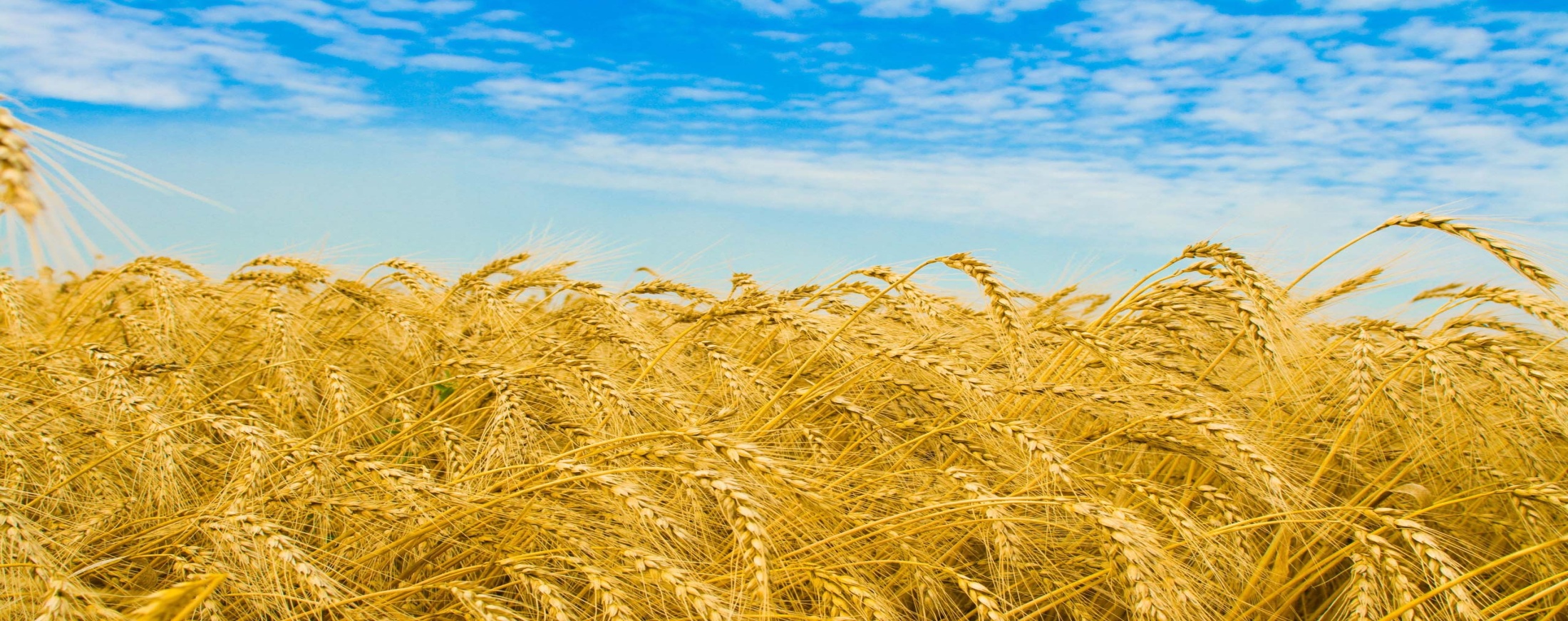 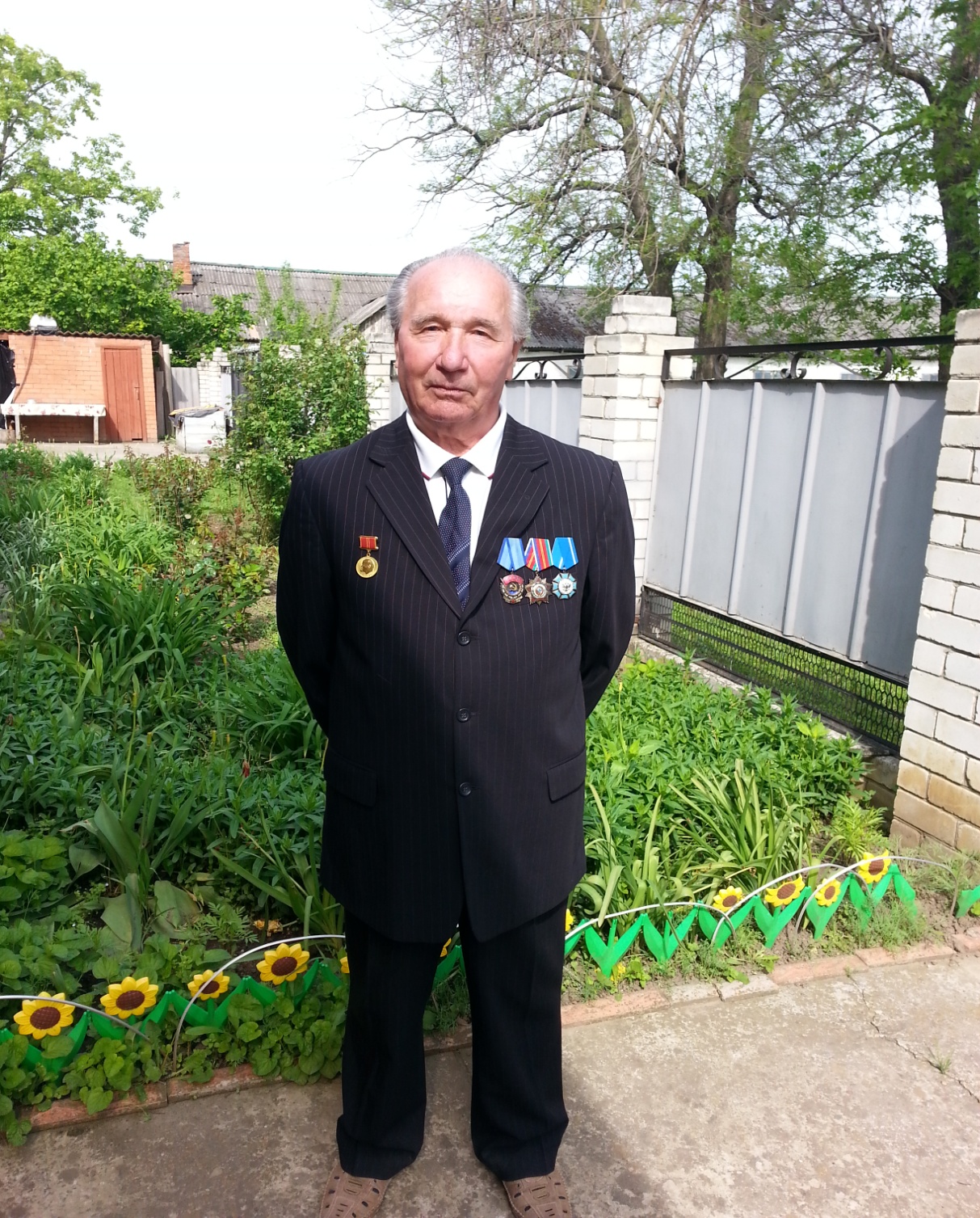 Макин Николай Иванович
Награжден орденами  Красного знамени, Трудового Красного знамени, орденом Почета второй степени и орденом Дружбы народов.
Был депутатом  1го созыва государственной думы.
Анилин
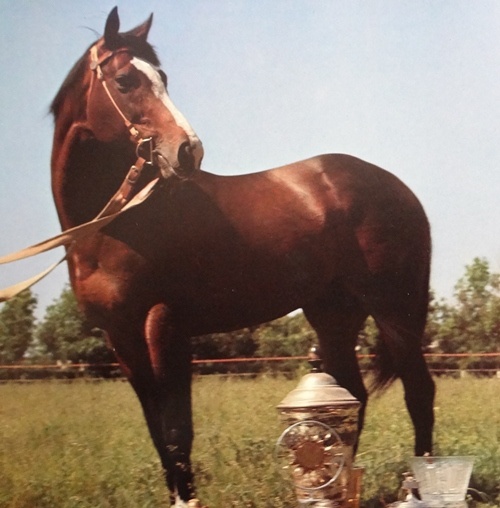 Трижды завоевал Кубок Европы, участвовал в Вашингтонском Интернациональном призе в г.Кёльне, стал вторым. Завоевал Всесоюзный приз Дерби в г.Москва. Имеет множество других призов. Скакал на нем жокей Николай Насибов.
Анилин и жокей Николай Насибов
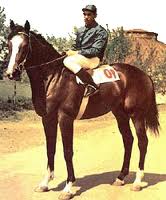 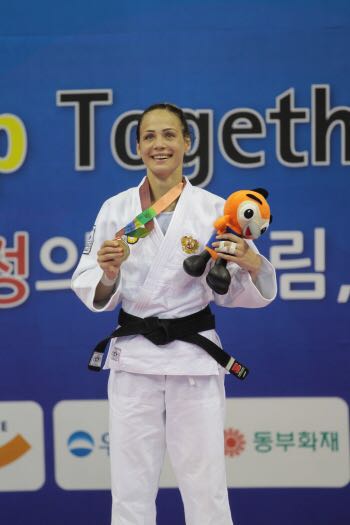 Казенюк Татьяна Григорьевна
Многократная чемпионка и победитель Первенства России, завоевала 1 место в Первенстве мира, является чемпионкой Европы, победителем- призером Международных соревнований по самбо, призер и победитель в Чемпионате мира по дзюдо  в команде, чемпионка Всемирных военных игр. Имеет звание мастера спорта по самбо, мастера спорта международного класса по дзюдо. Член сборной России.
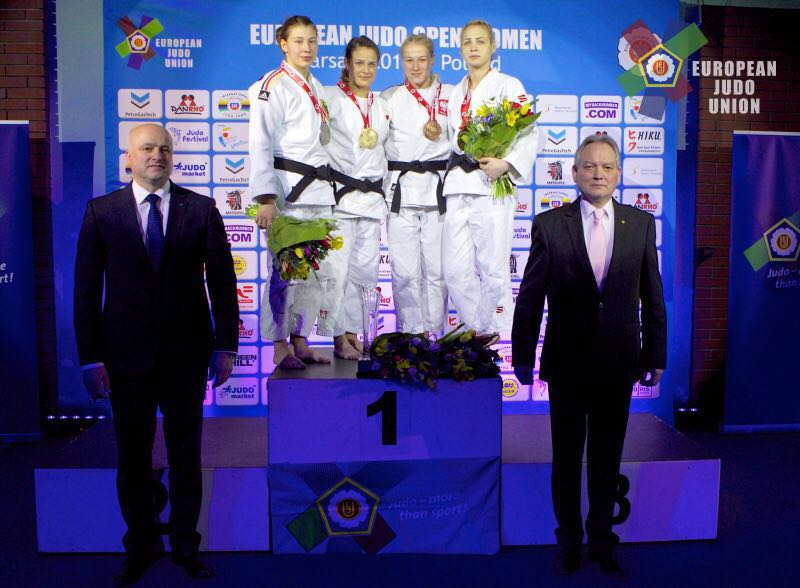 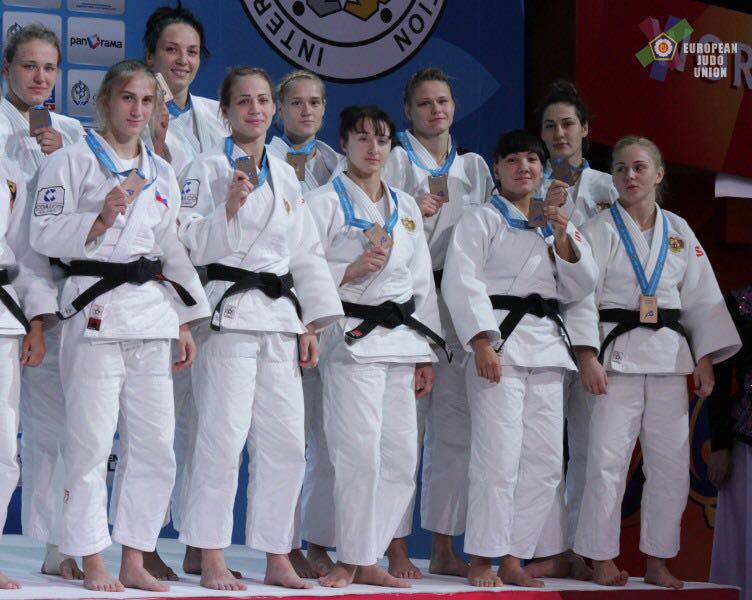 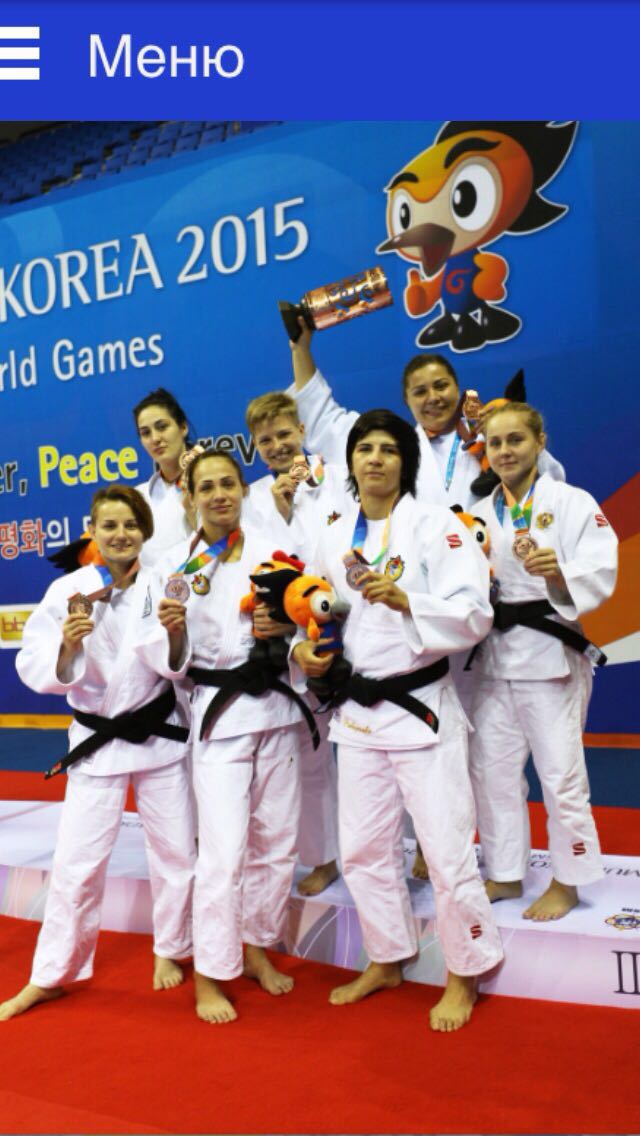 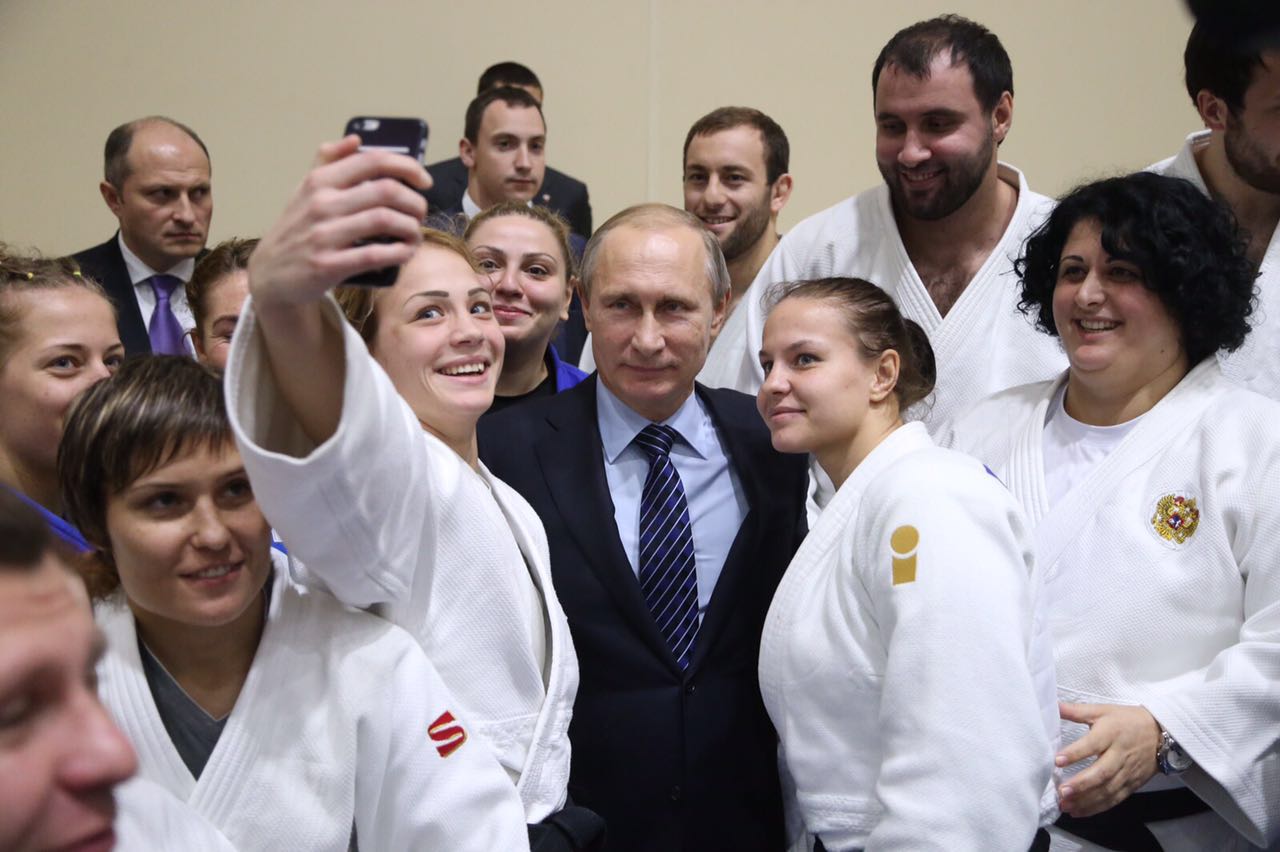 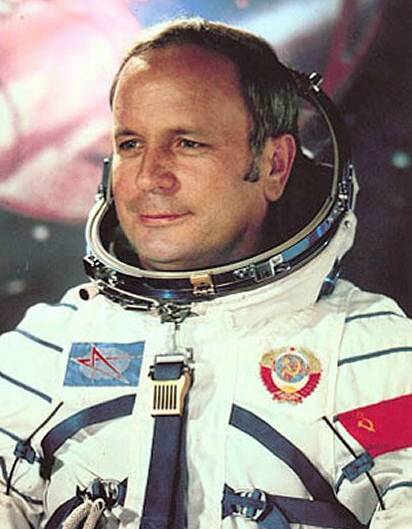 Горбатко 
Виктор Васильевич
Дважды Герой Советского Союза, летчик-космонавт, генерал-майор авиации, член правления ассоциации Героев Советского Союза, РФ, полных кавалеров орденов Славы, почетный гражданин г. Краснодара, Армавира, Батайска, Горячий Ключ, Апшеронска, Новокубанска, Тихорецка, Гагарина, Гулькевичи , кандидат технических наук.
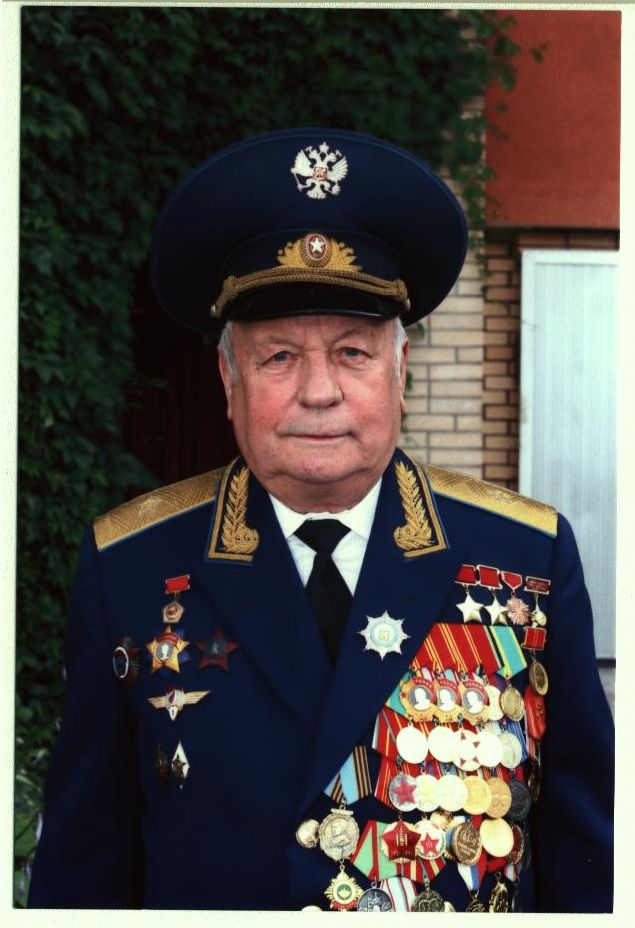 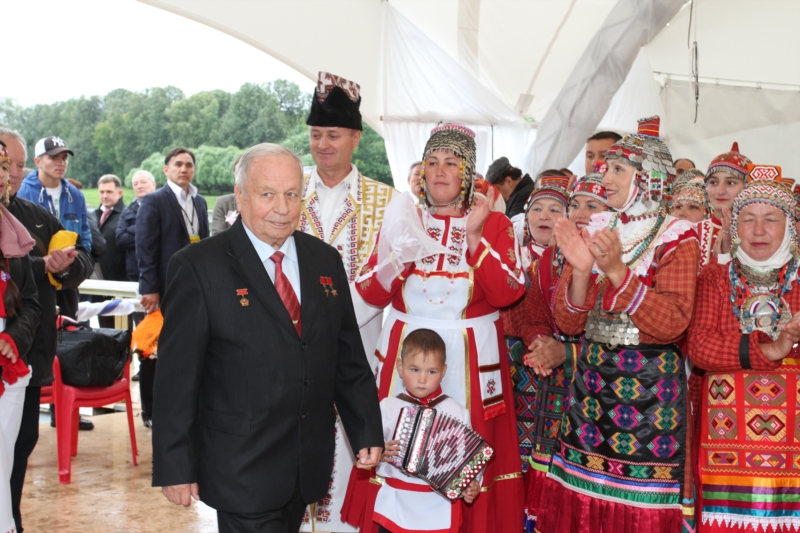 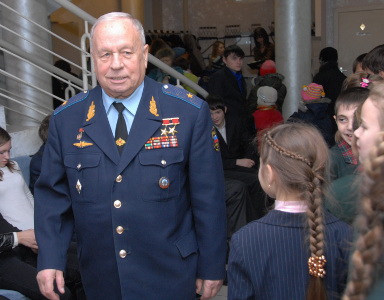 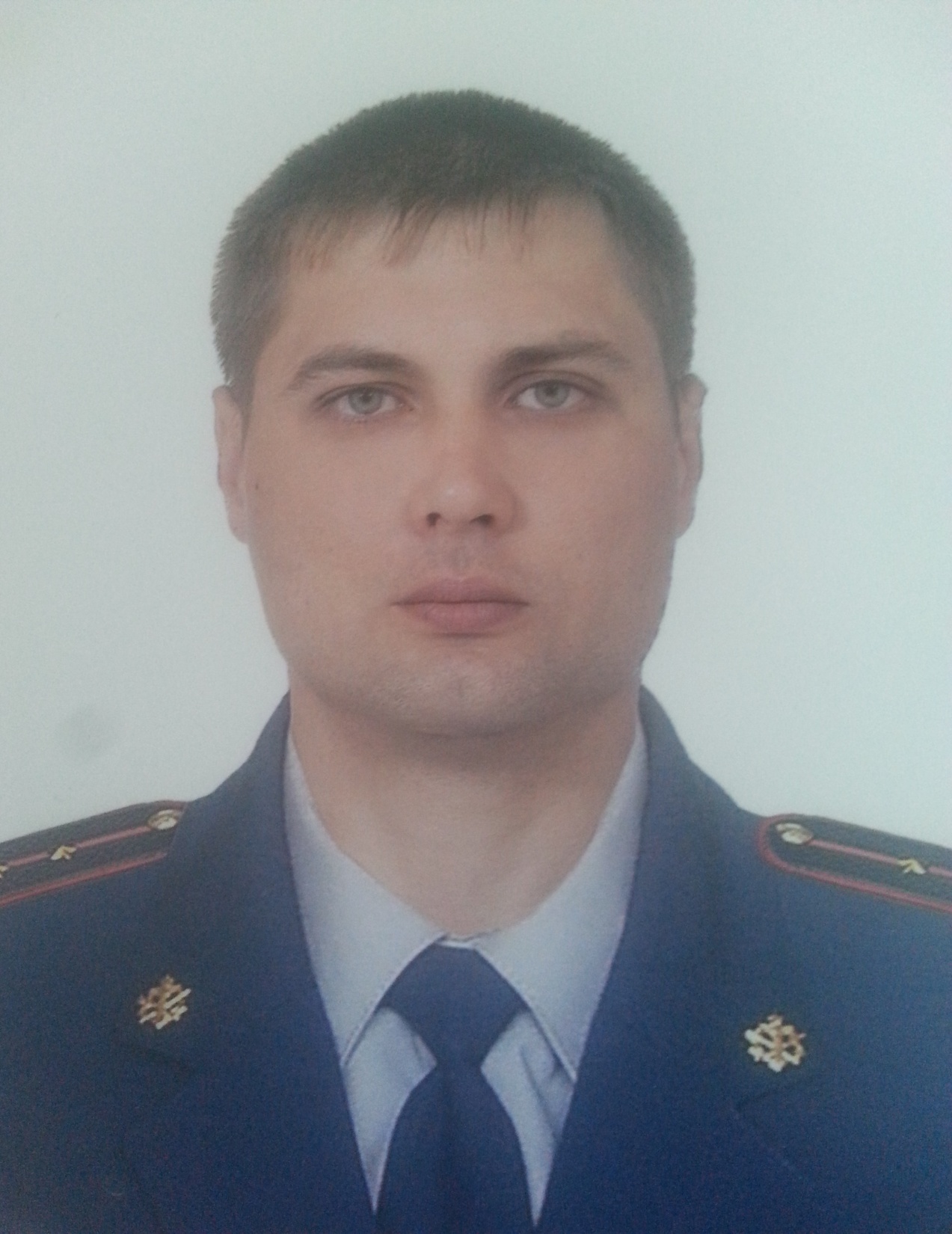 Ермоленко Александр Александрович

Награжден медалью «За службу Миру и Свободу» и грамотой «За службу НАТО по операциям в отношении Косово».
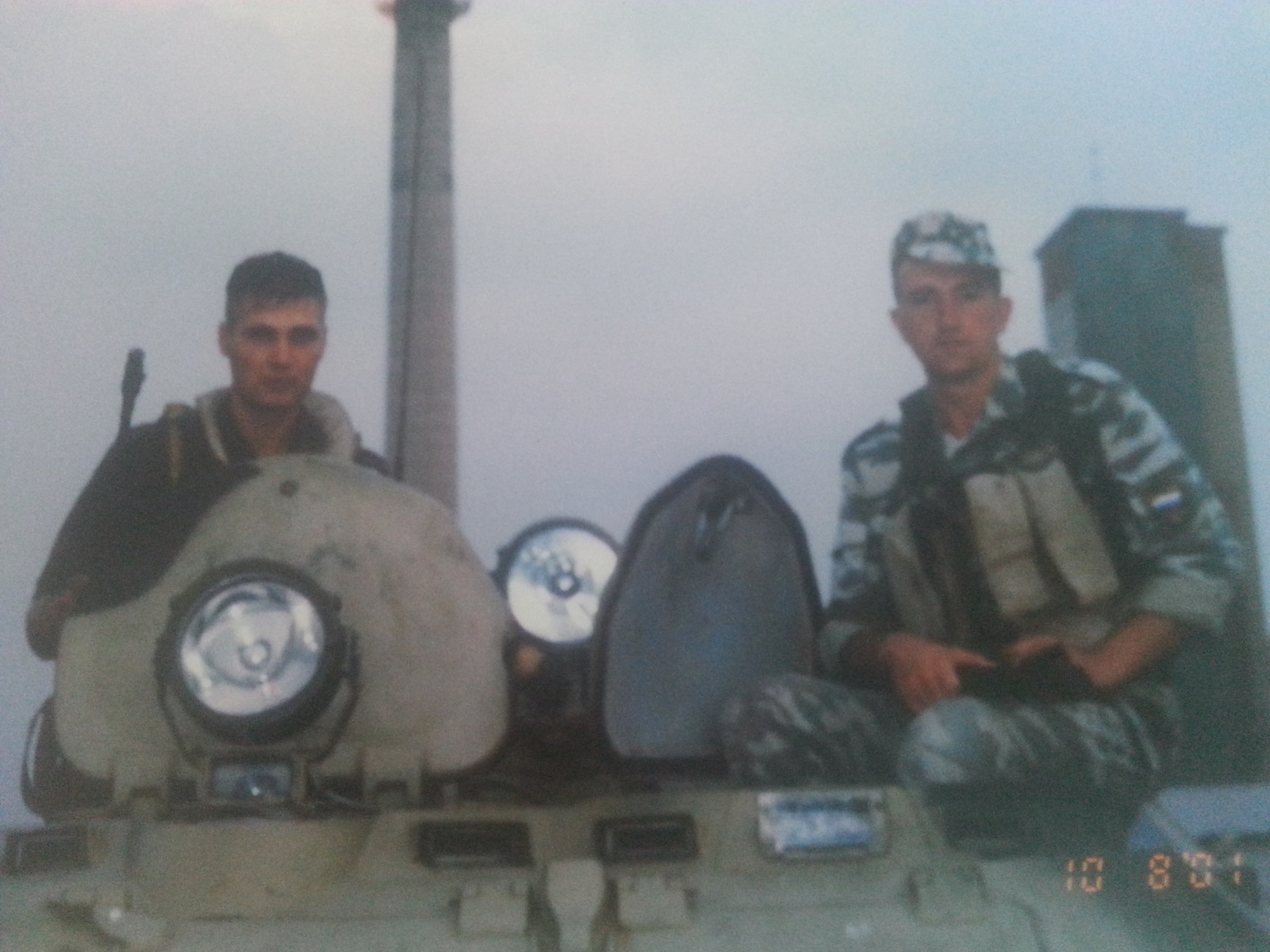 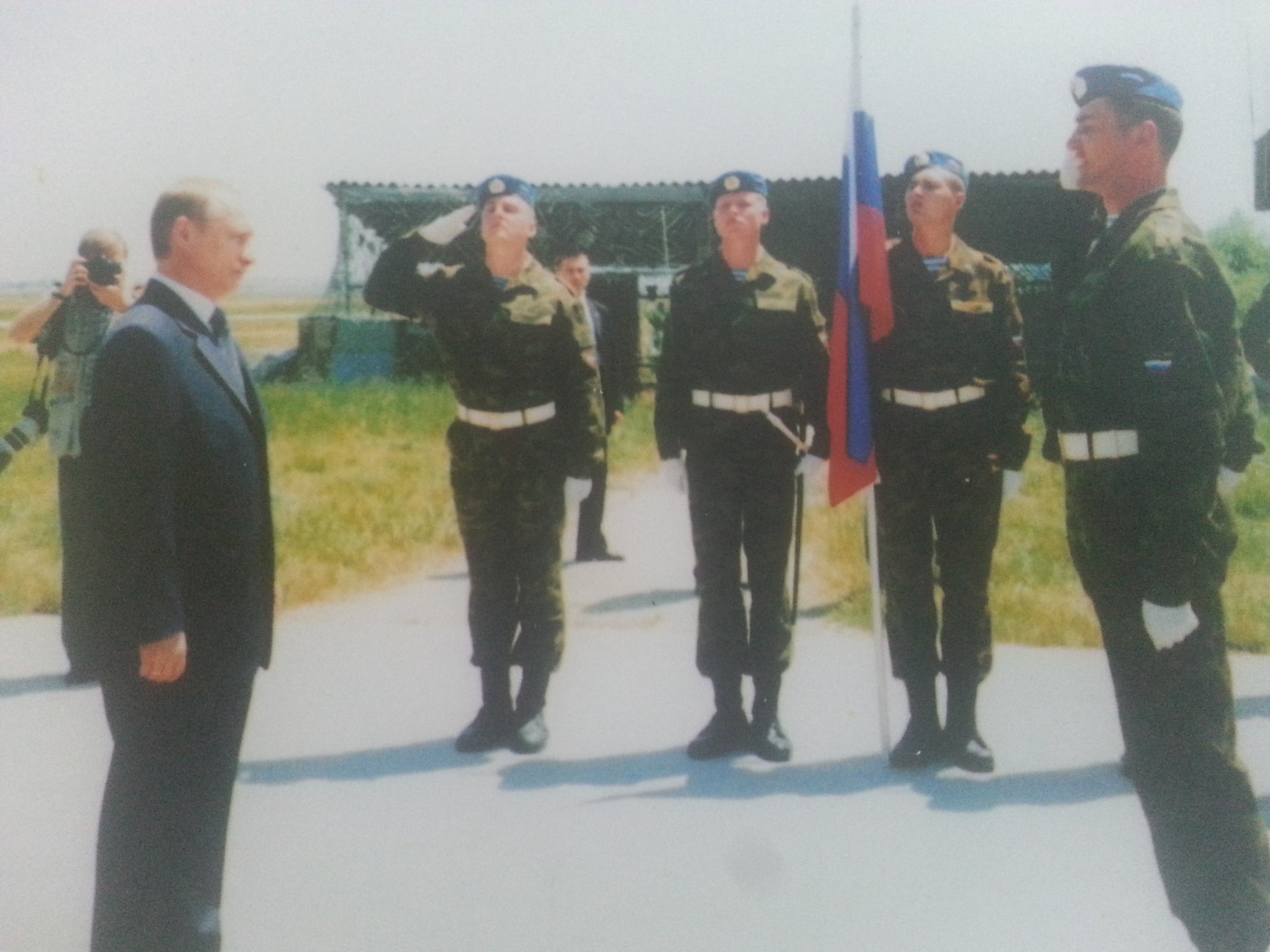 Овчаренко 
Василий  Николаевич. 
Родился в 1935-2016г. п.Восход в рабочей крестьянской семье. С нападением Германии ушел на фронт. Прошел всю войну. После службы в Советской Армии работал учителем рисования и черчения.
На протяжении всей жизни рисовал картины. Его картины можно увидеть в ДК, в МОБУСОШ №16 п.Восход , в центральной канторе, в домах жителей поселка
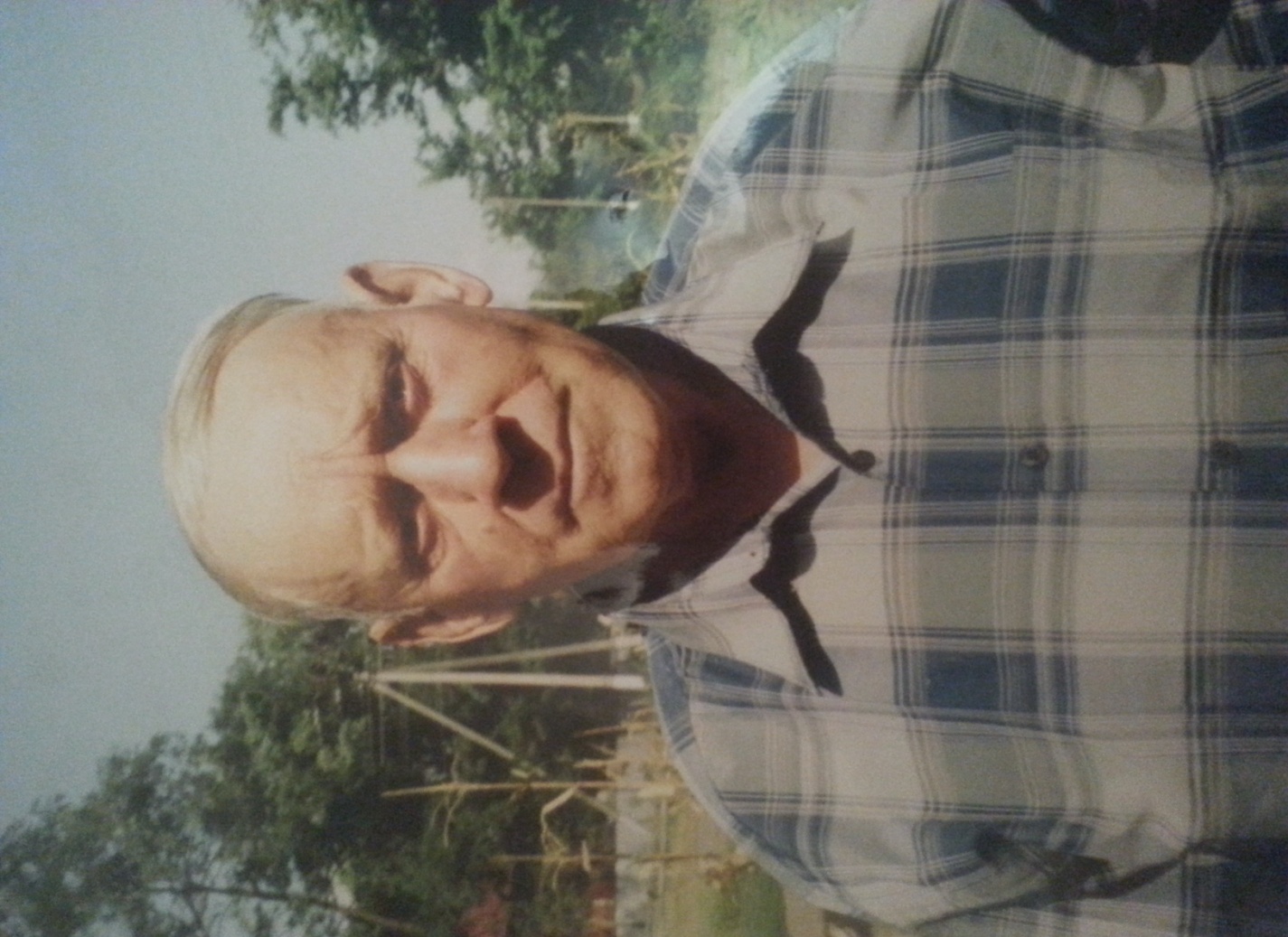 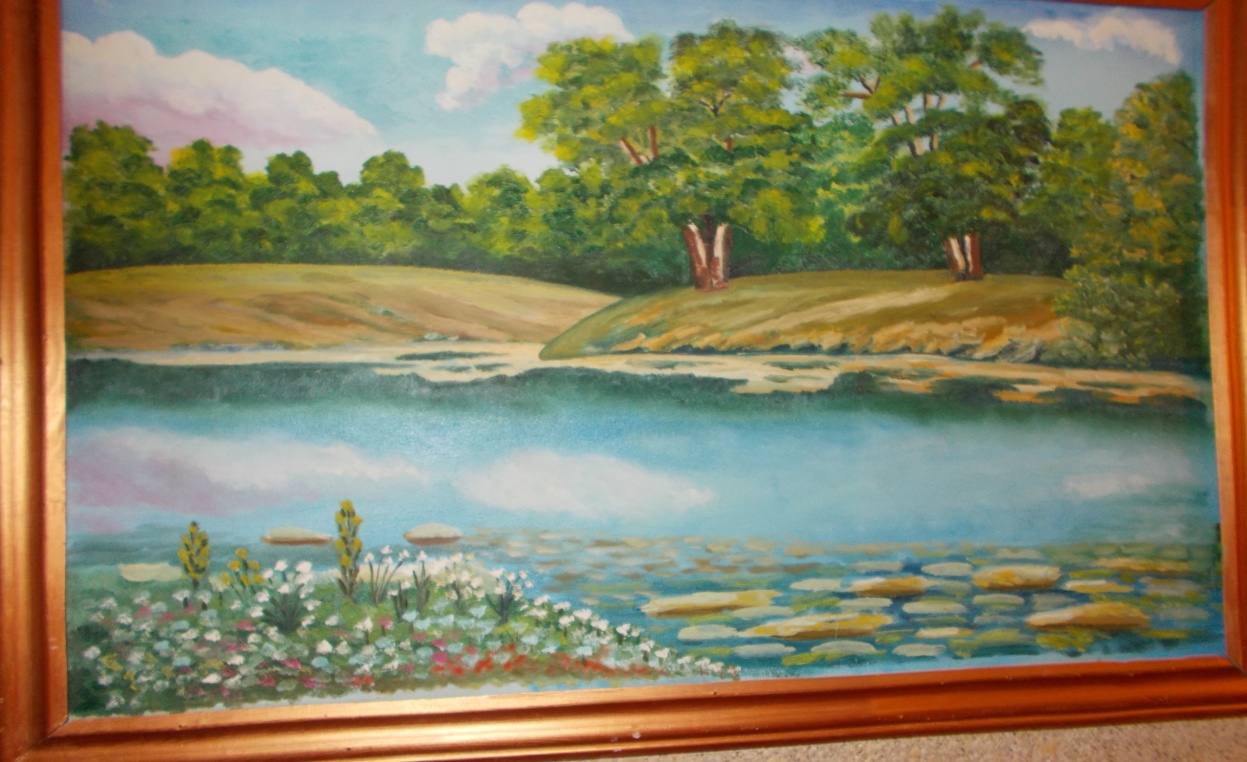 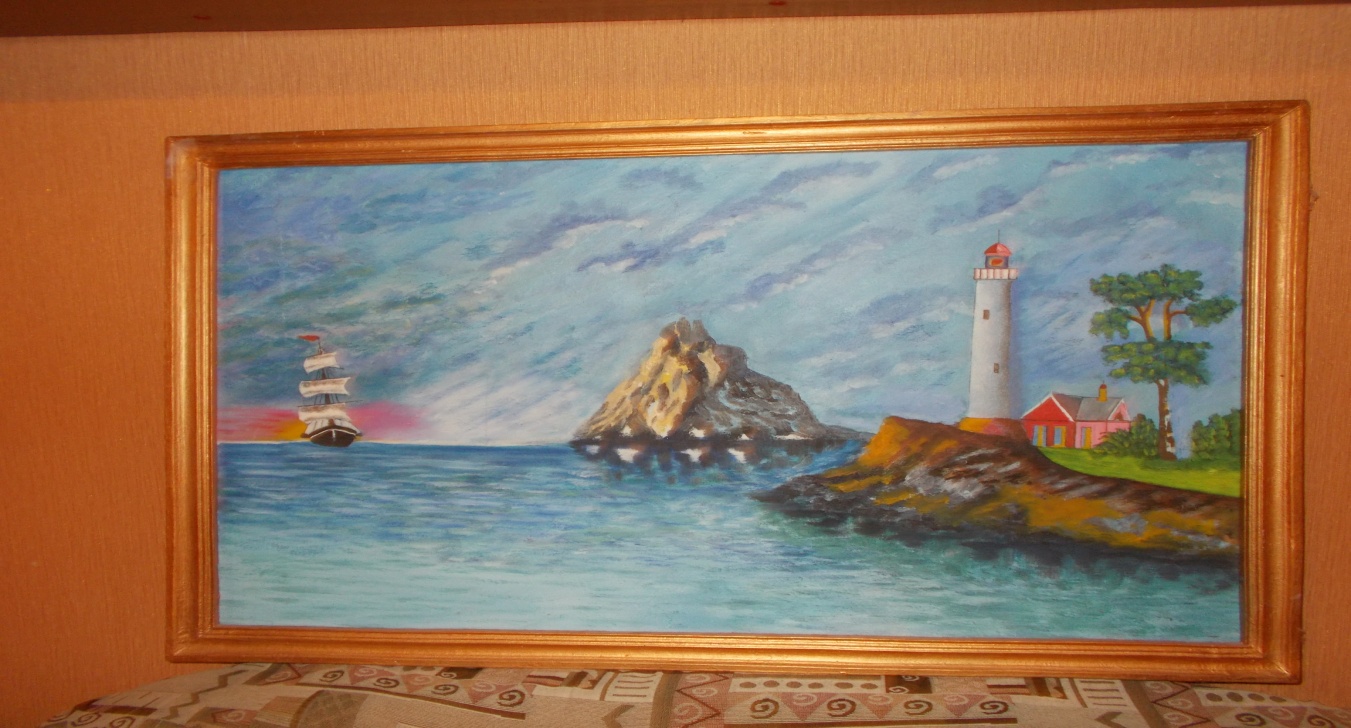 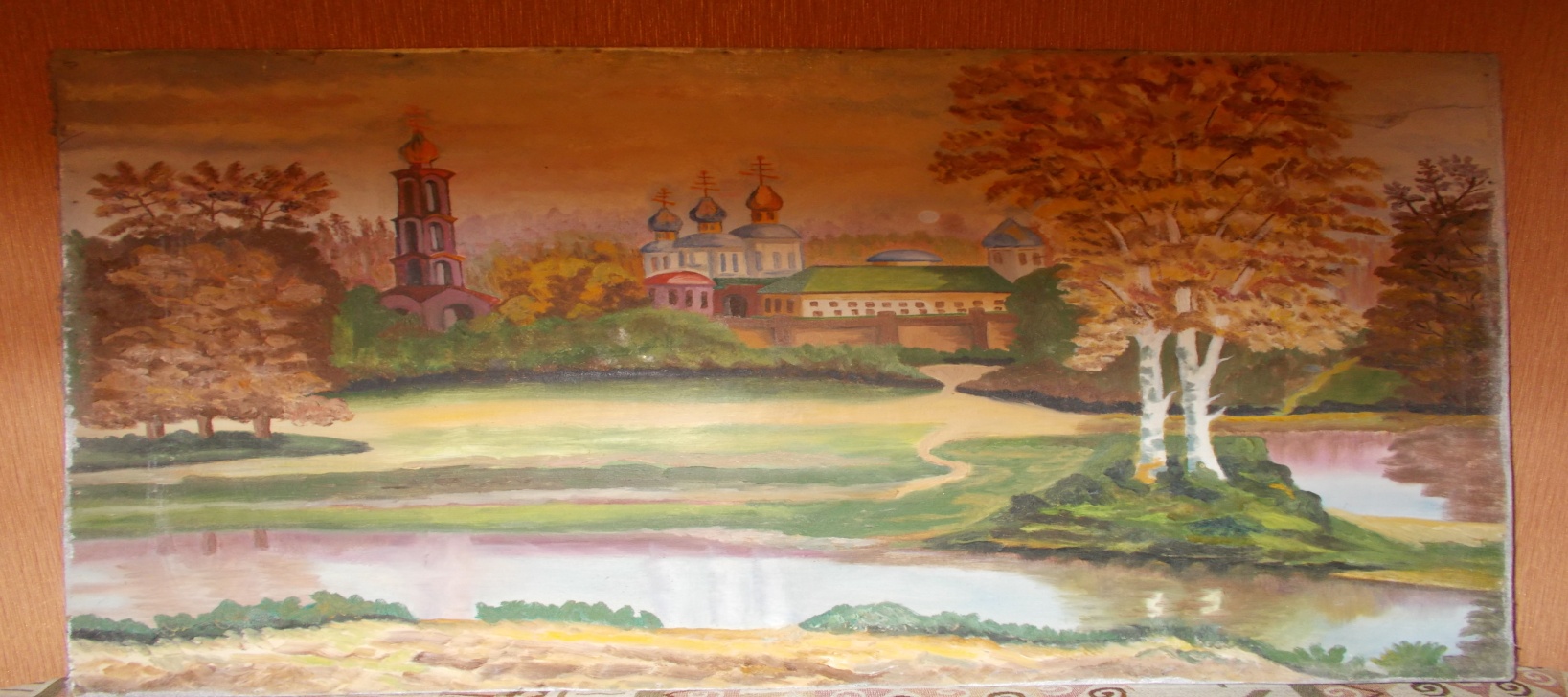 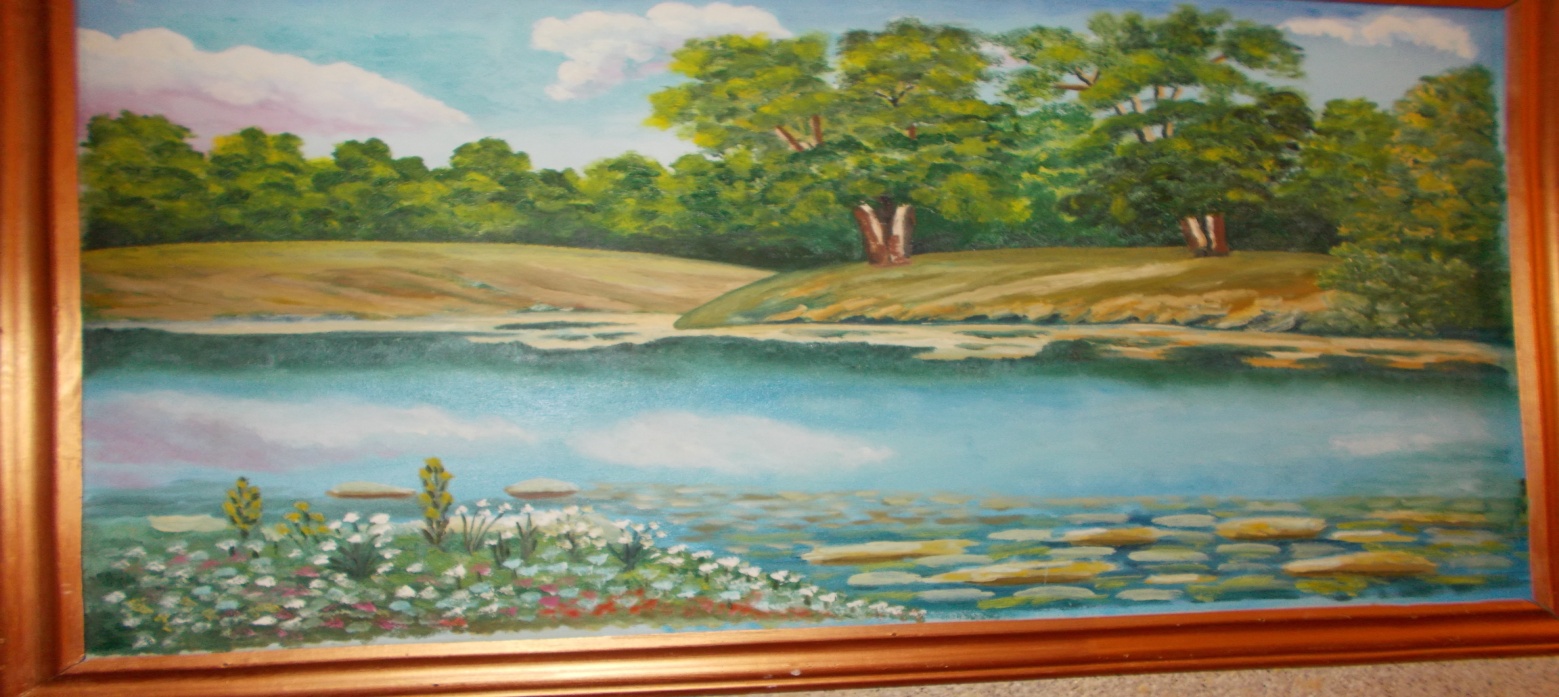 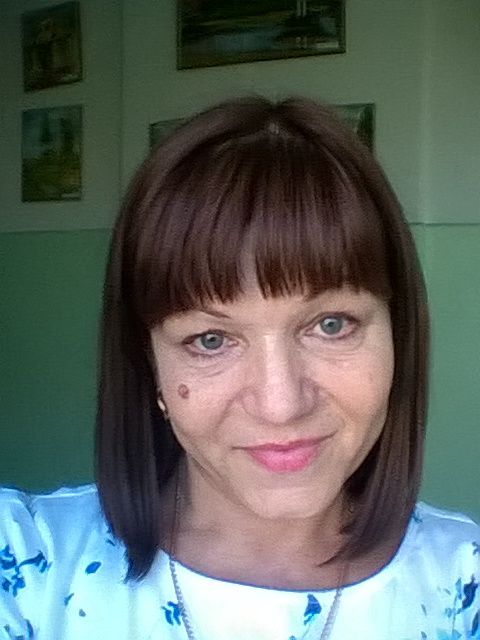 Лежнева 
Ирина  Анатольевна . Родилась в нашем поселке  12.09.1963году. Окончила художественное училище и пошла работать в нашу с вами школу учителем рисования и кубановедения. Имеет большое количество благодарственных писем и почетных грамот. Написала картины: «Березовая роща», «Кубань», «Солнечное утро», и т.д. Занимается росписью по дереву.
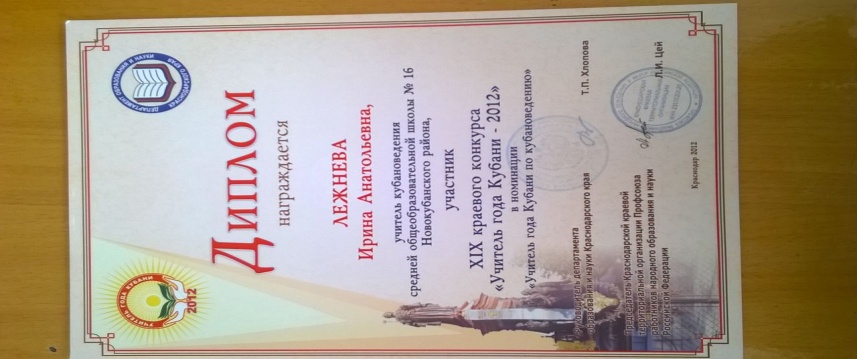 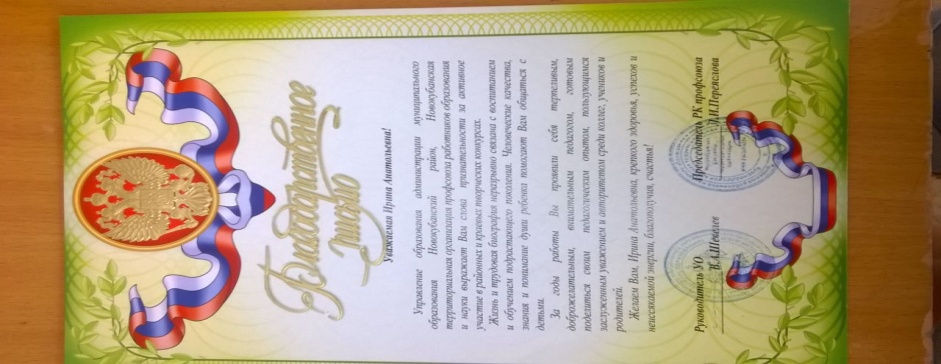 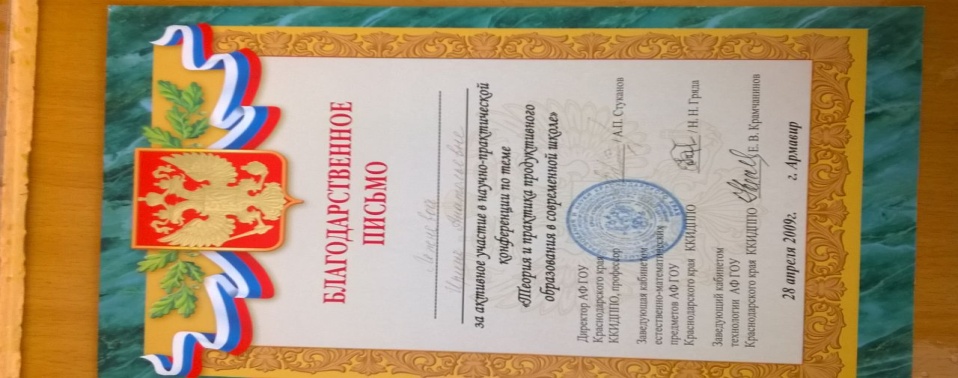 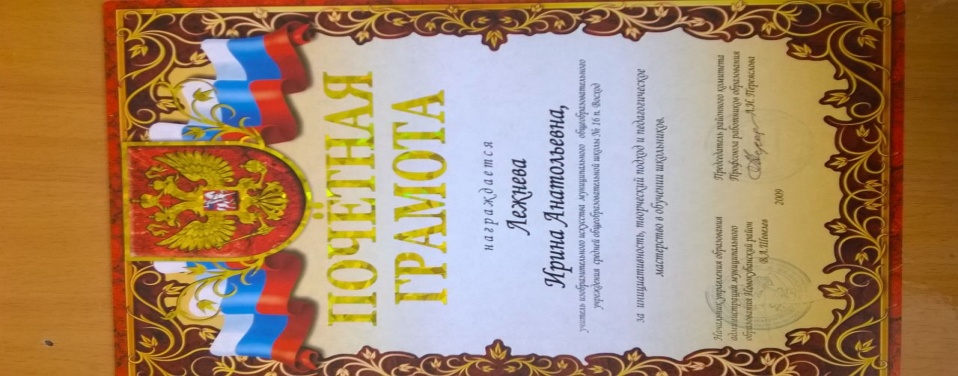 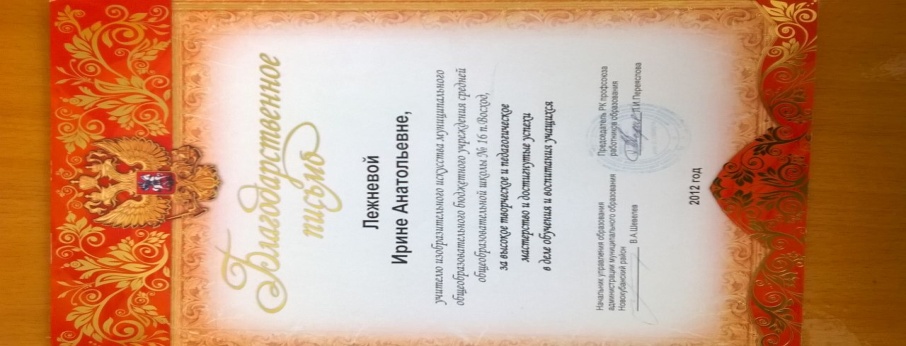 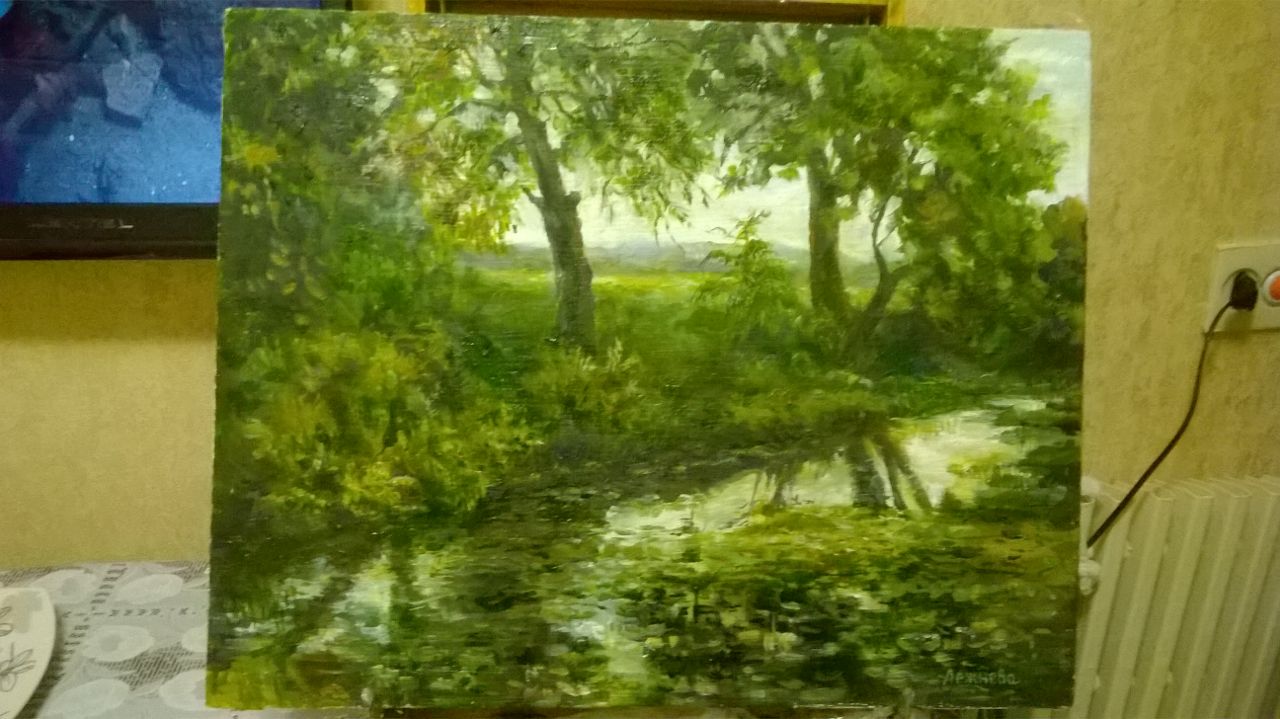 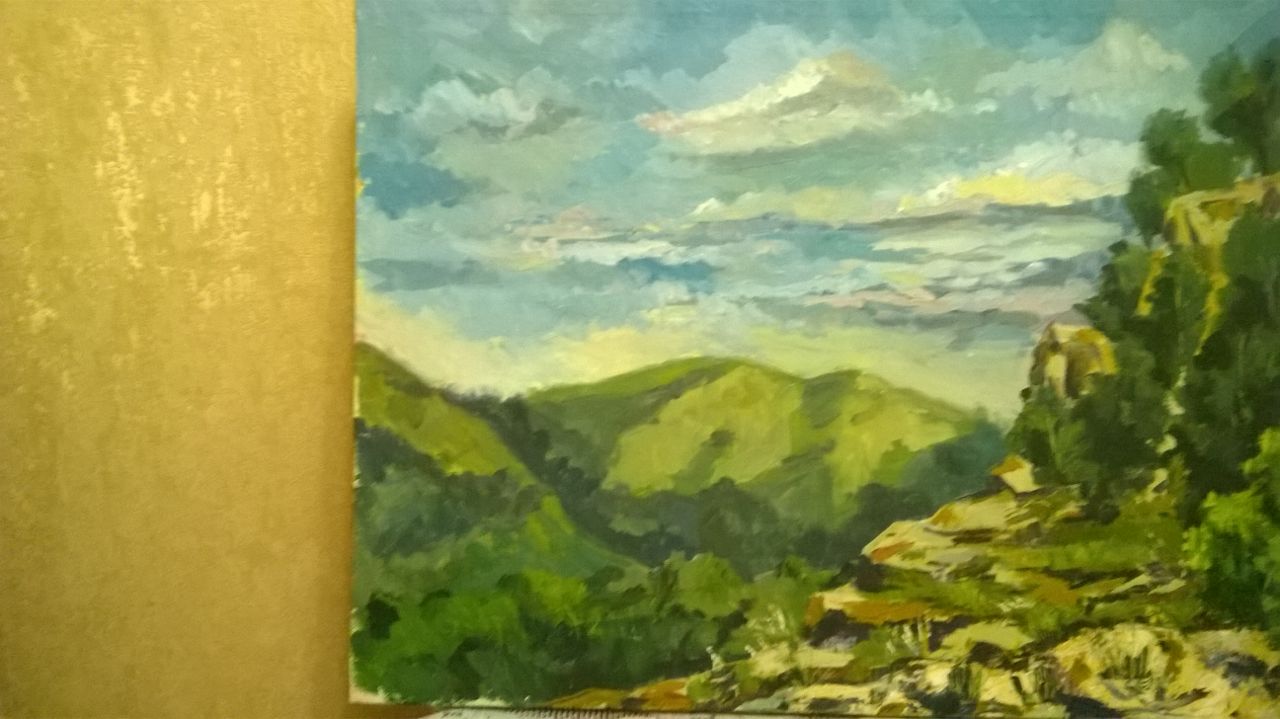 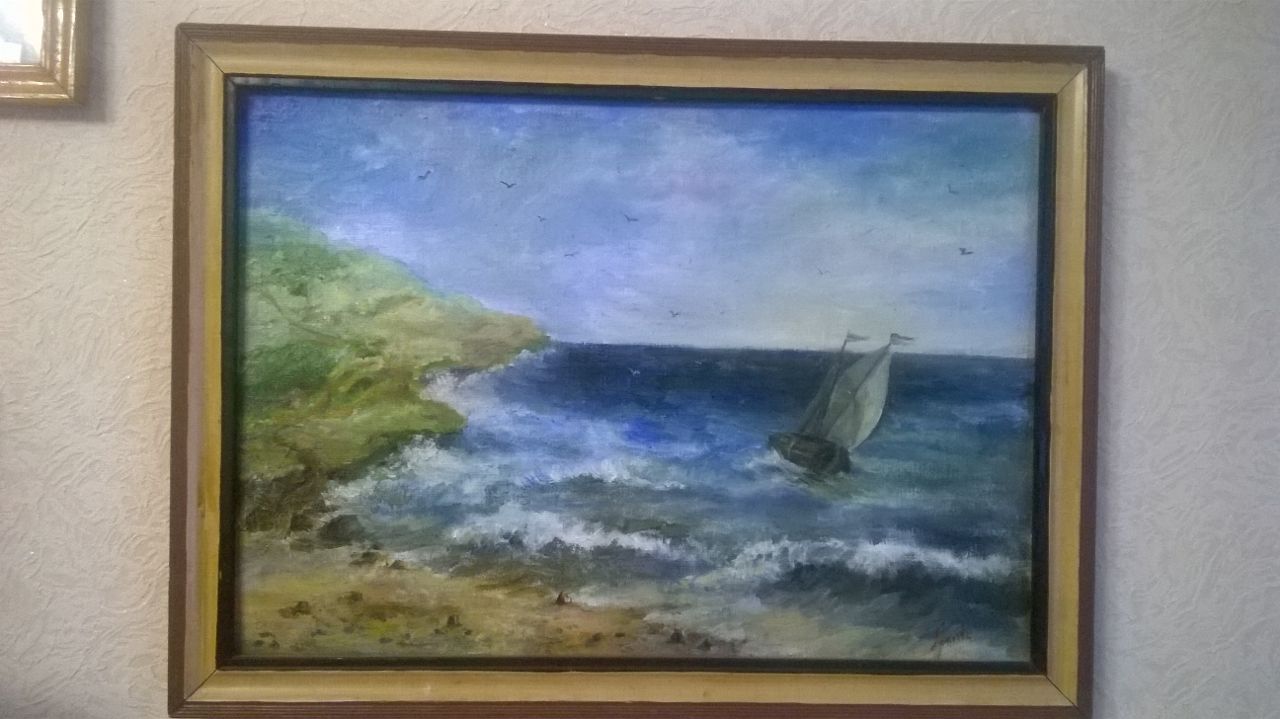 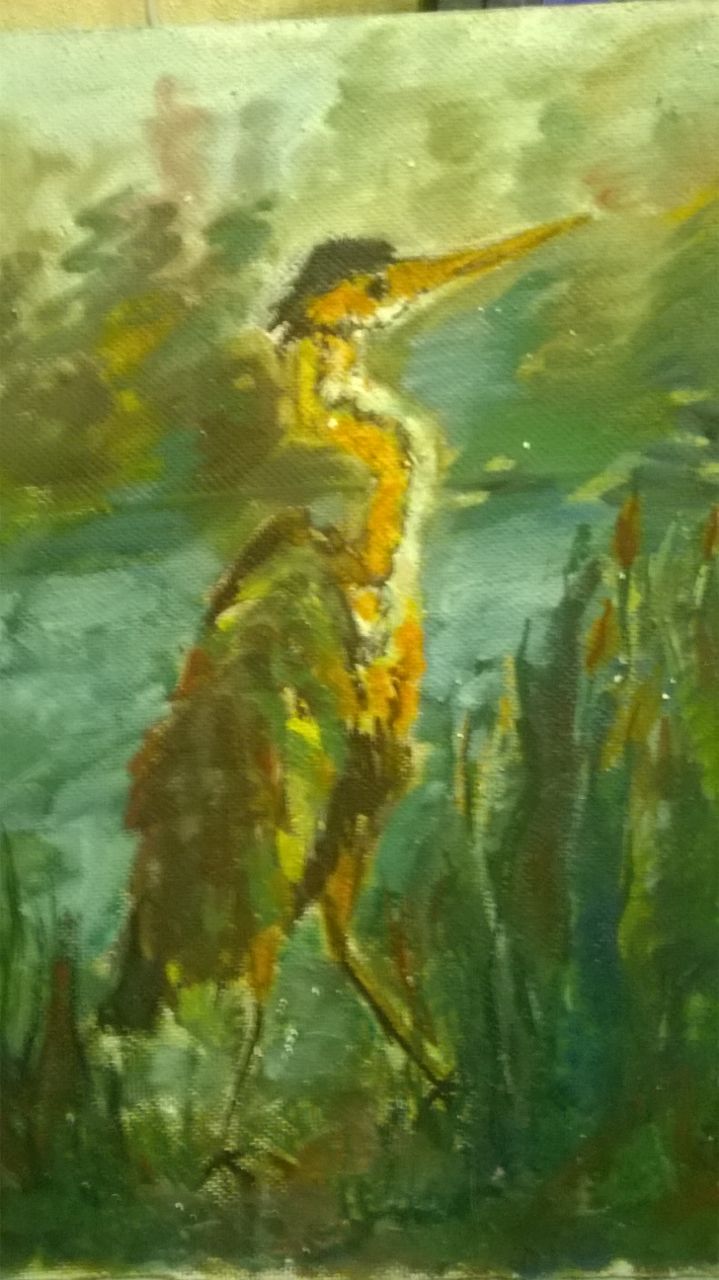 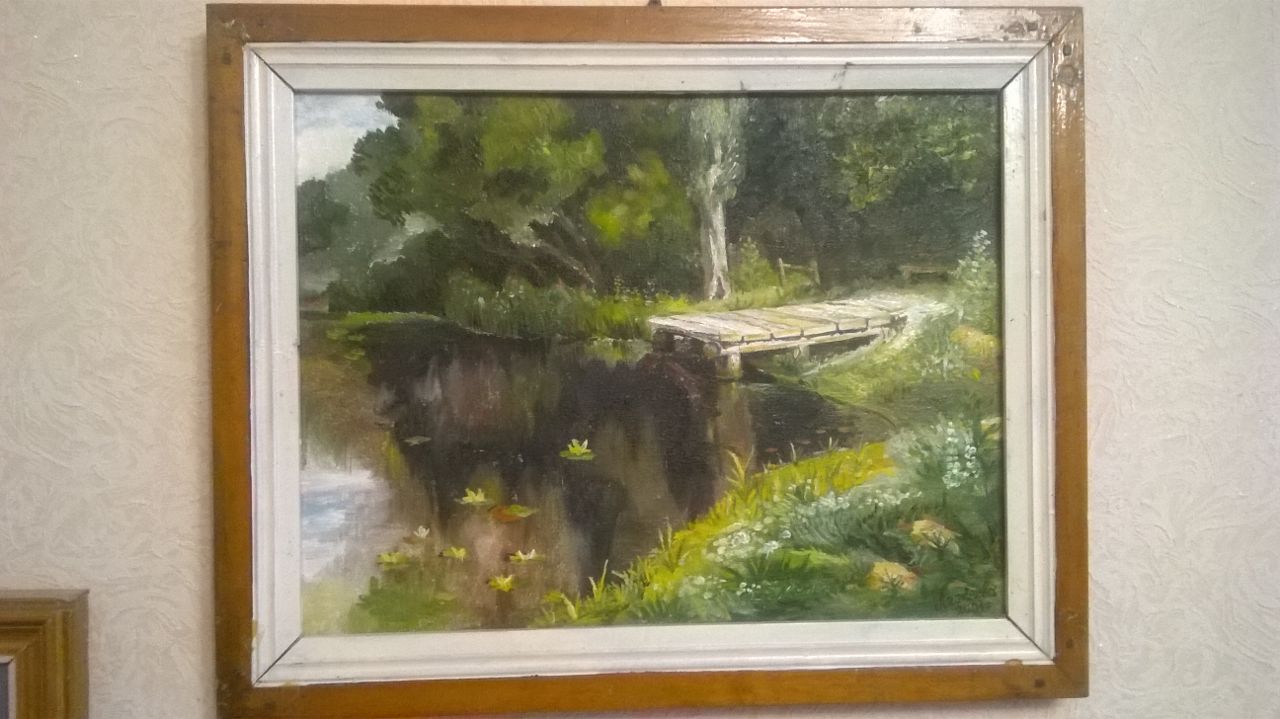 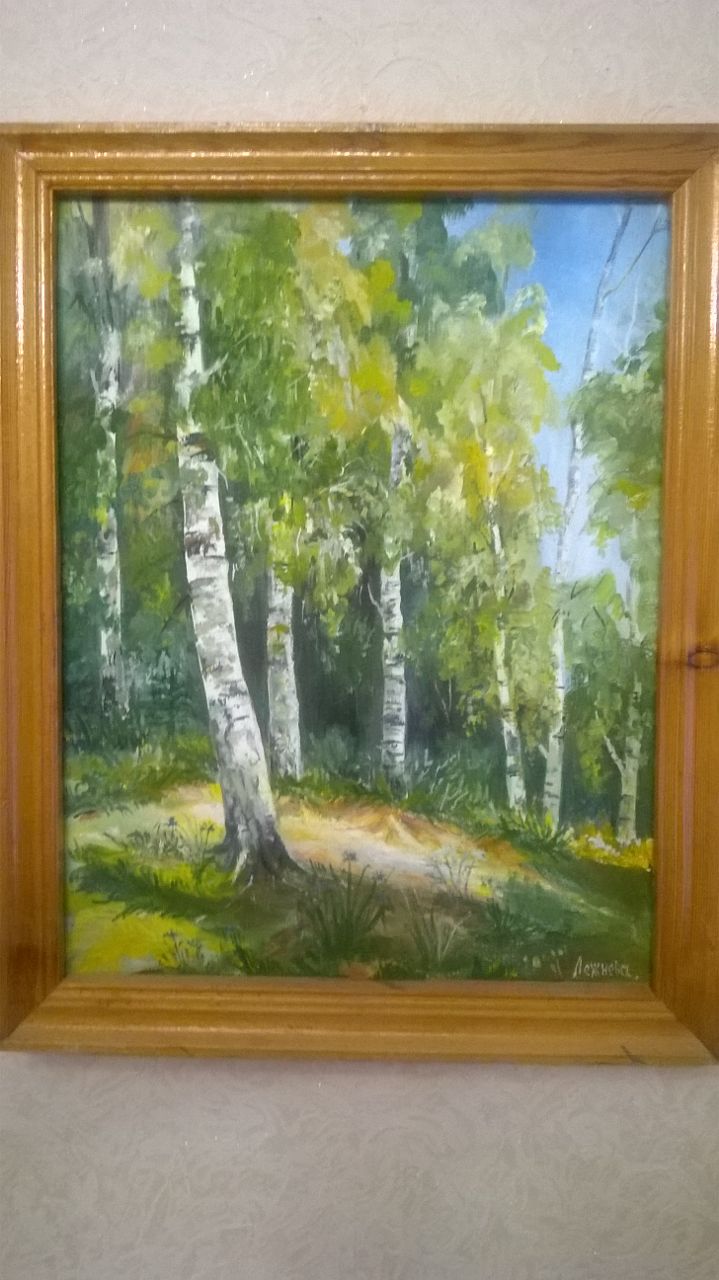 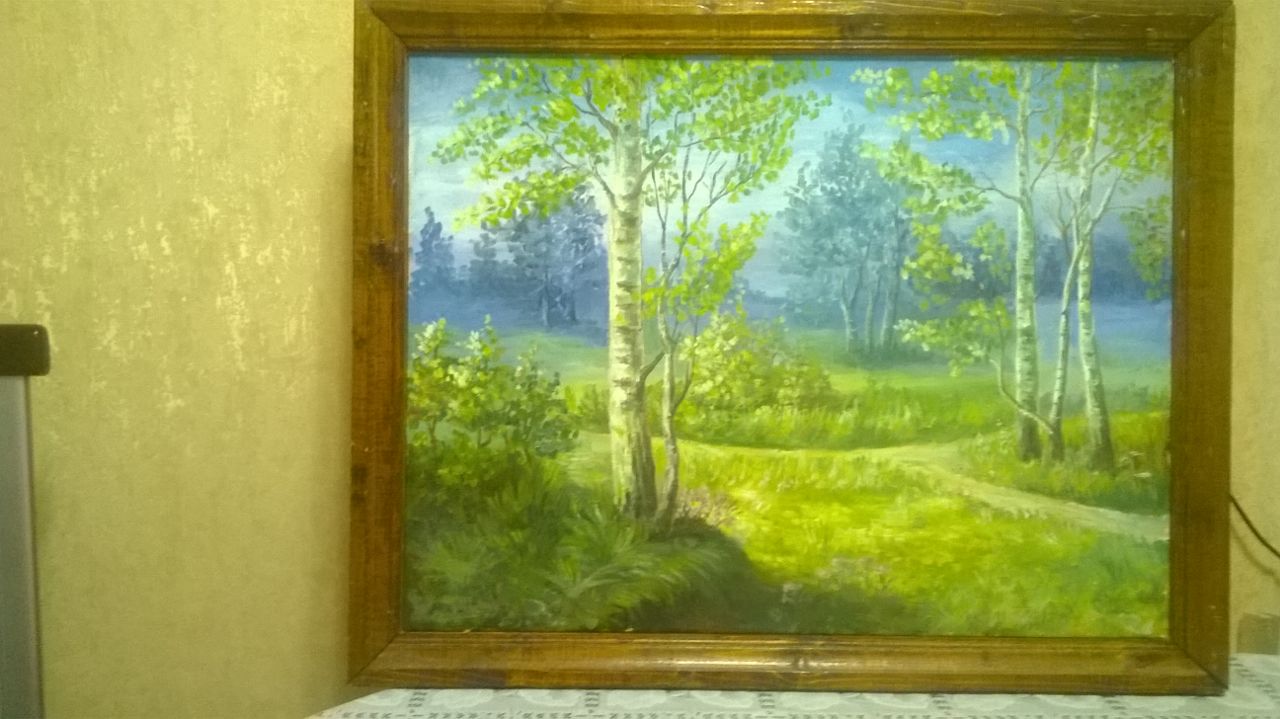 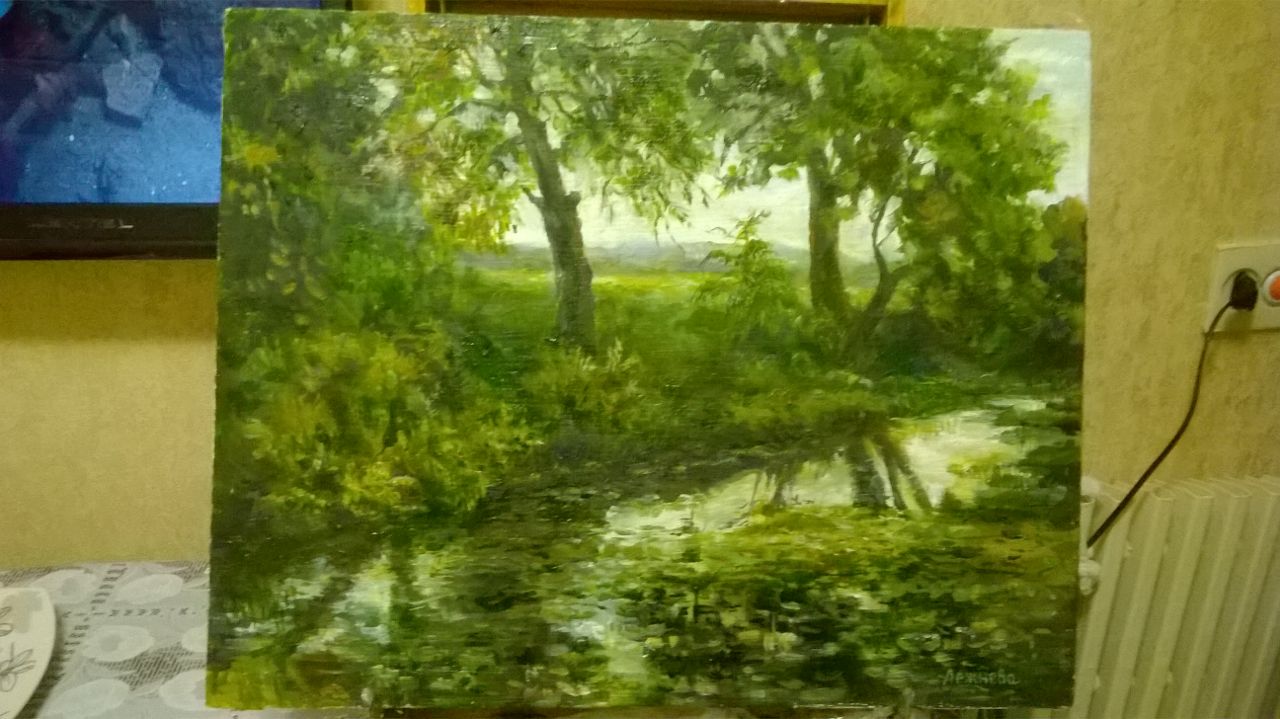 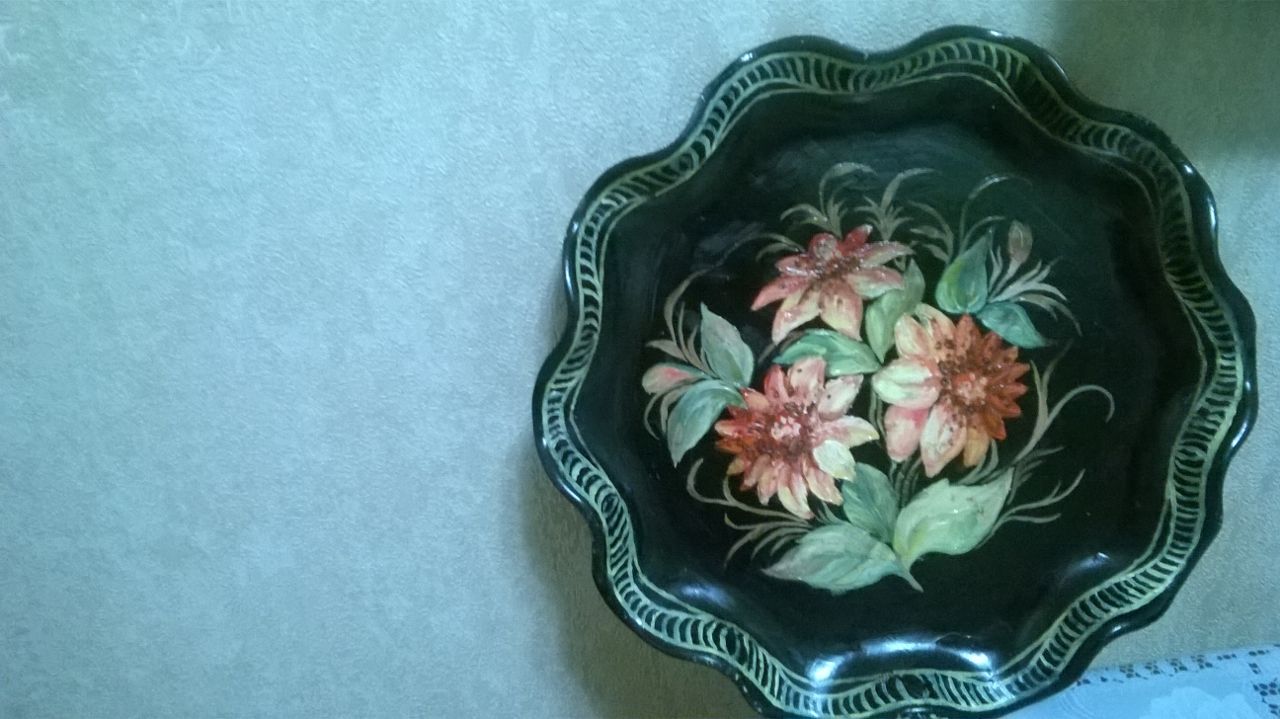 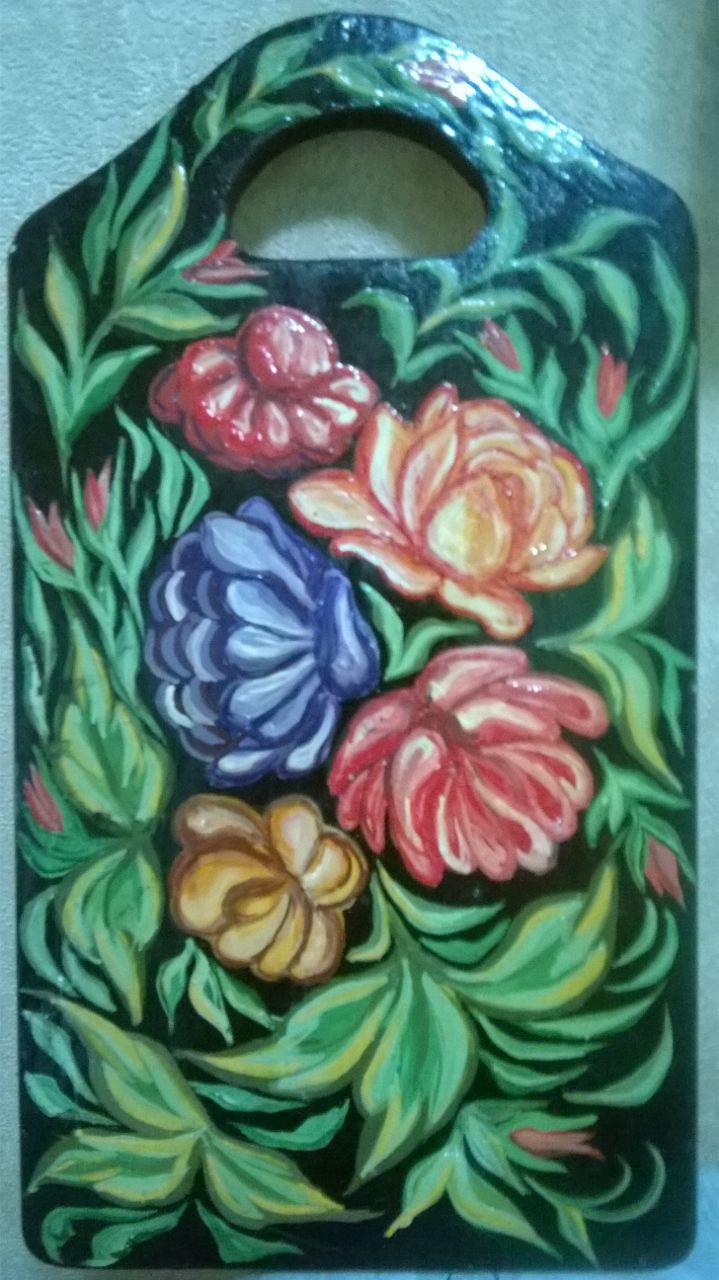 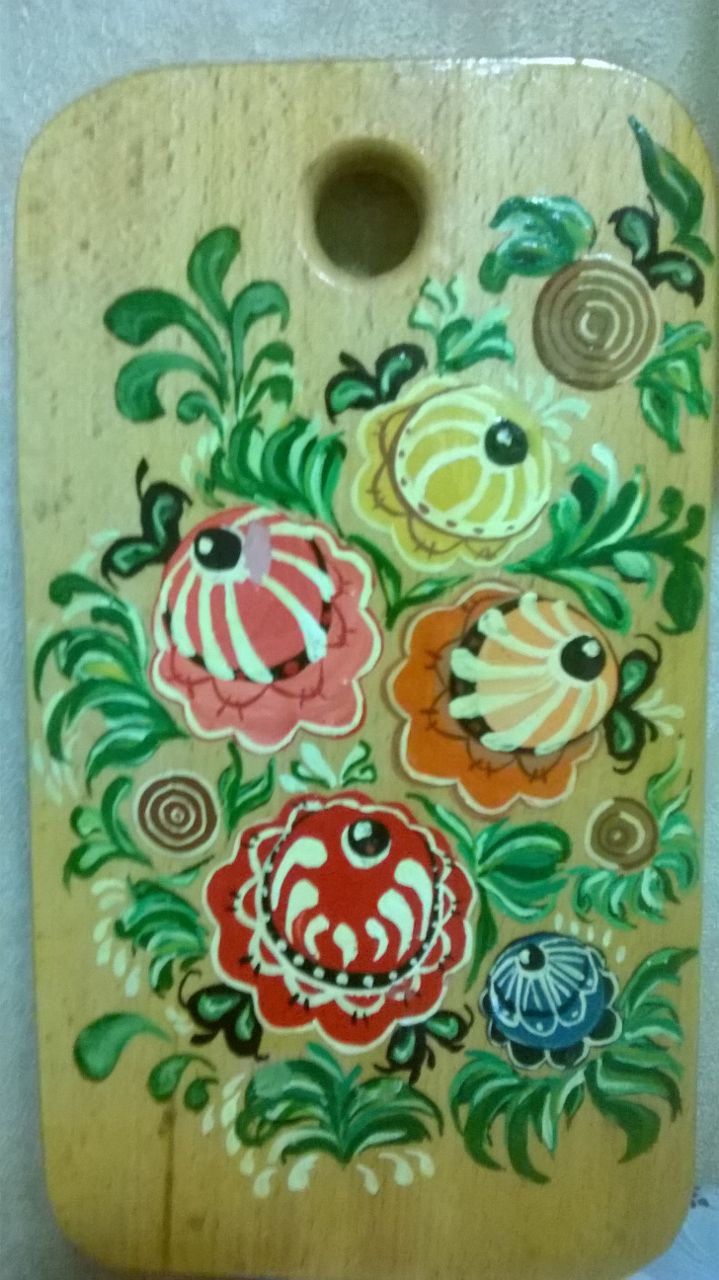 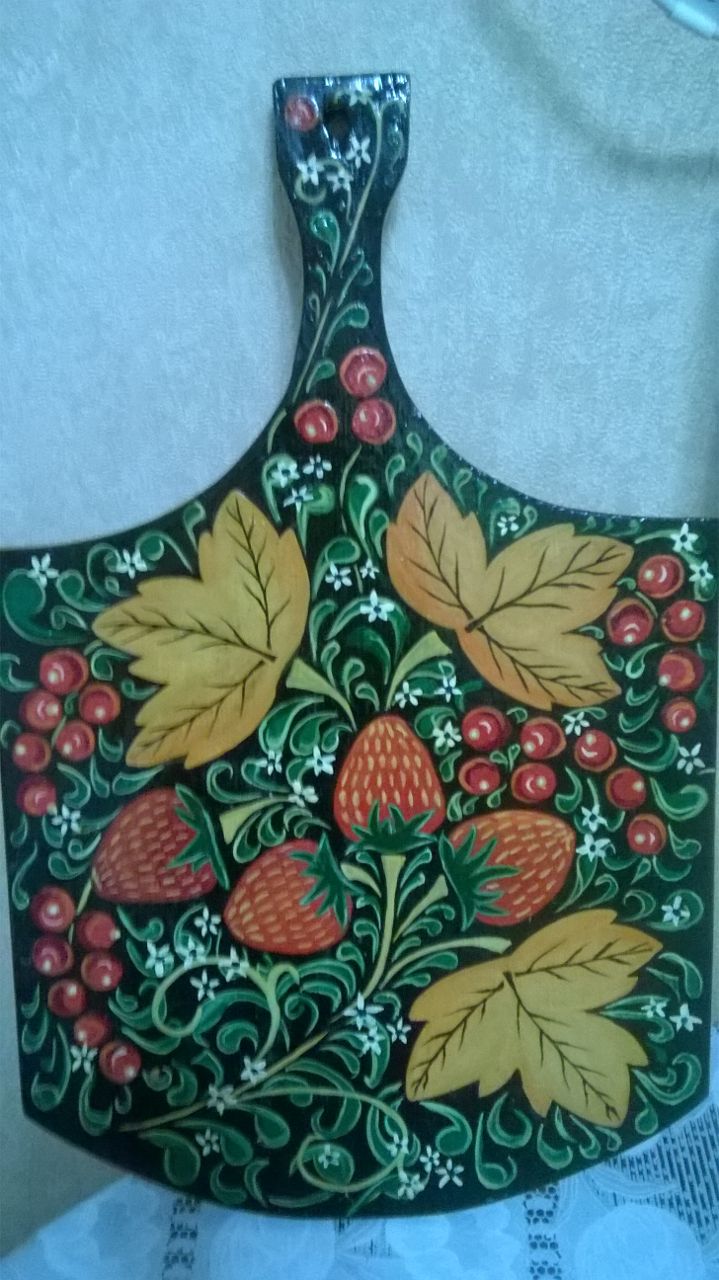